Инсульт
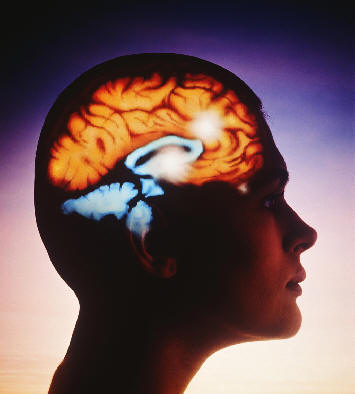 Статистика по инсульту
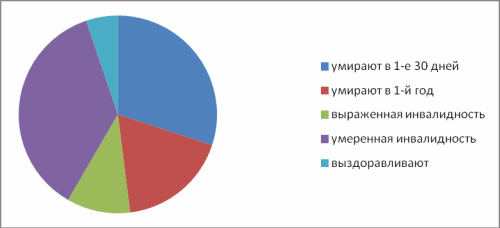 Определение
Инсульт – это заболевание головного мозга, обусловленное закупоркой (ишемия) или разрывом (кровоизлияние - геморрагия) того или иного сосуда, питающего часть мозга, или же кровоизлиянием в оболочки мозга. Различают, таким образом, два вида инсульта: инсульт по геморрагическому типу (разрыв сосуда и кровоизлияние) и инсульт по ишемическому типу (закупорка сосуда). Чаще всего как геморрагический инсульт, так и ишемический инсульт, развиваются на фоне гипертонической болезни, болезни сердца (мерцательная аритмия, пороки, пароксизмальная тахикардия), сердечной недостаточности, церебрального атеросклероза.
Факторы риска инсульта:
артериальная гипертензия, курение, сахарный диабет, нарушения сердечного ритма, полицитемия и тромбоцитемия, гиперлипидемия, избыточная масса тела.
Причины инсульта
Причиной инсульта является нарушение тока крови к какой-то области мозга вследствие  закупорки (стеноза) или разрыва мозговой артерии. 
 Причиной закупорки может быть 
 - эмболия (когда тромб отрывается от места образования и с кровотоком попадает в  артерии головного мозга, чаще всего в сонные);
 - тромбоз (образование тромба в сосудах мозга, обычно вследствие атеросклероза);
 Причинами разрыва мозговой артерии и кровоизлияния являются: 
 - артериальная гипертензия;
 - врожденно слабые стенки артерий, например, аневризма;
 - тяжёлая травма (например, сильный удар по голове при дорожно-транспортном происшествии).
Cимптомы инсульта
- появление неожиданной слабости, онемения или паралича мышц лица, руки или ноги, обычно с одной стороны тела;
 - необычное затруднение или нарушение речи;
 - резкое ухудшение зрения одного или обоих глаз;
 - неожиданное нарушение походки, головокружение, потеря равновесия или координации;
 - острые головные боли без каких-либо понятных причин.
Ишемический инсульт может быть вызван тромбозом или эмболией внечерепных или внутричерепных мозговых артерий. Тромботический инсульт обычно возникает на фоне атеросклероза мозговых артерий. Атеросклеротическая бляшка формируется в артериях крупного или среднего калибра. Она не только суживает просвет сосуда, но и способствует формированию тромба, вызывающего закупорку (окклюзию) этого сосуда и острую локальную ишемию мозга, которая приводит к его некрозу (инфаркту мозга).
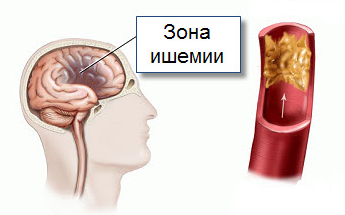 При тромботическом инсульте симптомы часто развиваются в ночное время, и больной уже просыпается с парезом или афазией. Если же инсульт развивается в дневное время, то характерно постепенное прогрессирование неврологического дефекта в течение нескольких часов. Общемозговые симптомы (головная боль, угнетение сознания, эпилептические припадки) часто отсутствуют, однако при обширных инфарктах они могут быть выражены в той же степени, что и при геморрагическом инсульте.
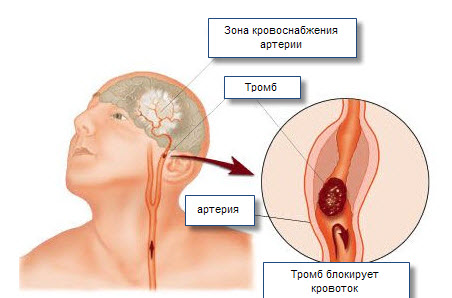 Лакунарные инфаркты обусловлены патологией мелких мозговых артерий. Самая частая причина лакунарных инфарктов – гипертоническая микроангиопатия (артериосклероз), возникающая у больных с артериальной гипертензией. Лакунарным инфарктам редко предшествуют ТИА. Инсульт может развиться как во время сна, так и днем, часто отмечается постепенное нарастание симптоматики в течение нескольких часов. Отсутствуют общемозговые симптомы (угнетение сознания, головная боль, эпилептические припадки), очаговые нарушения высших мозговых функций.
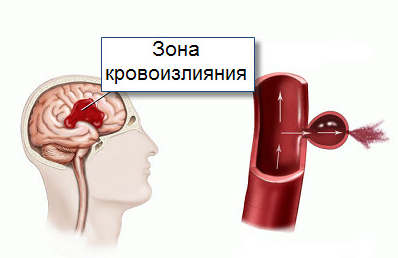 Внутримозговое кровоизлияние в большинстве случаев связано с артериальной гипертензией. Истечение крови может продолжаться от нескольких минут до нескольких часов, пока в месте кровоизлияния не сформируется тромб. При кровоизлиянии, связанном с артериальной гипертензией, гематомы чаще локализуются в глубинных отделах мозга. Реже причиной внутри-мозгового кровоизлияния бывают сосудистые мальформации, применение антикоагулянтов, тромболитических средств, васкулиты или опухоли мозга. Кровоизлияния при сосудистых аномалиях (артериовенозных мальформациях, кавернозных ангиомах), приеме симпатомиметиков (амфетамина, кокаина) обычно локализуются в более поверхностых слоях полушарий (лобарные кровоизлияния). Нередкая причина лобарных кровоизлияний у пожилых больных – амилоидная ангиопатия.
Субарахноидальное кровоизлияние – кровоизлияние в подоболочечное пространство головного мозга. В 80% случаев спонтанное субарахноидальное кровоизлияние обусловлено разрывом внутричерепной аневризмы. Более редкими его причинами являются травма, расслоение внутричерепной артерии, геморрагический диатез. Субарахноидальное кровоизлияние проявляется внезапной необычайно интенсивной головной болью. Часто в момент разрыва наступает потеря сознания, отмечается повторная рвота. Менингеальные симптомы могут появляться спустя несколько часов.
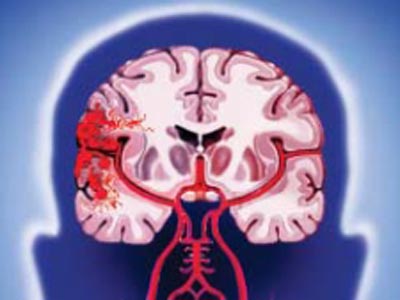 Диагностика
В подавляющем большинстве случаев внезапно развившаяся очаговая симптоматика служит проявлением инсульта. Иногда инсульт приходится дифференцировать с эпилепсией, мигренью, опухолью, энцефалитами, субдуральной гематомой, гипогликемией, истерией. При опухоли, энцефалите, гематоме симптоматика обычно развивается более постепенно, а в клинической картине общемозговые проявления (головная боль, угнетение сознания, спутанность) доминируют над очаговыми. Отдифференцировать ишемический инсульт от геморрагического по клиническим признакам не всегда удается.
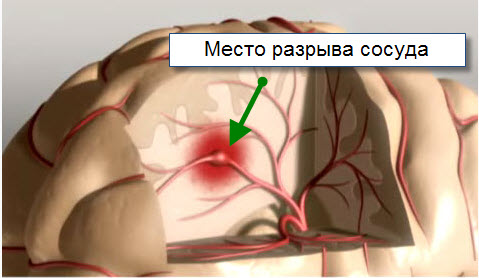 Лечение и профилактика
Лечение в остром периоде. В подавляющем большинстве случаев больной с инсультом должен быть госпитализирован. Противопоказаниями к транспортировке могут служить: атоническая кома, некупирующиеся на месте резкое нарушение дыхания или отек легких, эпилептический статус, шок. При угнетении сознания, выраженных нарушениях дыхания или гемодинамики, эпилептическом статусе или серийных припадках, нарушении глотания, требующем зондового питания, больных следует по возможности помещать в отделения интенсивной терапии.Базисная терапия включает мероприятия, которые проводят при любом варианте инсульта. Их основная задача – предупредить осложнения, вызывающие вторичное повреждение мозга.
Правильный режим труда и отдыха
рациональном питании и урегулировании сна
Нормальный психологический климат в семье и на работе
своевременном лечении сердечно-сосудистых заболеваний: ишемической болезни сердца, гипертонической болезни.
Необходим прием лекарственных препаратов, улучшающих микроциркуляцию сосудов   головного мозга
      а также препаратов, предупреждающих гипоксию (нехватку кислорода) головного мозга
Профилактика последующего инсульта
включает снижение артериальной гипертензии, гиперлипидемии, отказ от курения. Однако у больных со стенозирующим поражением мозговых артерий гипотензивную терапию следует проводить с крайней осторожностью – с тем, чтобы избежать гипотензивных эпизодов (как правило, систолическое давление нецелесообразно снижать менее 150 мм рт.ст.).При стенозе магистральных артерий или поражениях мелких артерий назначают аспирин  ежедневно, предпочтительнее использовать аспирин в оболочке, не растворяющейся в желудке (аспирин-кардио, тромбо-АСС). При неэффективности малых доз аспирина у больных с каротидным стенозом назначают более высокие дозы  либо переходят на применение антикоагулянтов.
У больных молодого и среднего возраста со стенозом сонной артерии, превышающим 70%, которые перенесли ТИА или малый инсульт с полным восстановлением, возможно оперативное лечение (эндоартерэктомия), в связи с чем их следует направлять в центры сосудистой хирургии.
При кардиогенной эмболии, а иногда при грубом стенозе магистральных артерий предпочтительнее использовать непрямые антикоагулянты (варфарин, неодикумарин, синкумар, фенилин) под контролем протромбинового индекса, который должен составлять 50–60%.При наличии противопоказаний к назначению антикоагулянтов (в частности, при высокой артериальной гипертензии), а также у больных старше 75 лет допускается назначение аспирина.
У больных с острым инфарктом миокарда риск инсульта составляет 1% (особенно вероятна эмболия в первые 24 ч). Назначение малых доз аспирина , начиная с первых часов заболевания, снижает риск инсульта почти на 50%.
Осложнения
Инсульт может привести в дальнейшем к продолжительной коме, параличам или парезам (мышечная слабость) мышц одной стороны или части тела, нарушениям интеллекта и/или памяти. Тяжелый инсульт может стать причиной смерти.